Propositional Definite Clause Logic: Syntax, Semantics and Bottom-up Proofs
Computer Science cpsc322, Lecture 20
(Textbook Chpt   5.1.2 - 5.2.2  )

June, 6, 2017
CPSC 322, Lecture 20
Slide 1
Lecture Overview
Recap: Logic intro
Propositional Definite Clause Logic: Semantics
PDCL: Bottom-up Proof
CPSC 322, Lecture 20
Slide 2
Logics as a R&R system
formalize a domain




reason about it
CPSC 322, Lecture 20
Slide 3
Logics in AI: Similar slide to the one for planning
Propositional Definite Clause  Logics
Semantics and Proof Theory
Satisfiability Testing (SAT)
Propositional Logics
First-Order Logics
Description  Logics
Hardware Verification
Production Systems
Product Configuration
Ontologies
Cognitive Architectures
Semantic Web
Video Games
Summarization
Tutoring Systems
Information Extraction
CPSC 322, Lecture 18
Slide 4
Propositional (Definite Clauses) Logic: Syntax
We start from a restricted form of  Prop. Logic: 

Only two kinds of statements
that a proposition is true
that a proposition is true if one or more other propositions are true
CPSC 322, Lecture 20
Slide 5
[Speaker Notes: We'll be looking at problems that could still be represented using CSPs.  Why use propositional logic

Propositional logic is the simplest logic –  illustrates basic ideas

Logic can be extended to infinitely many “variables” (using logical quantification)]
Lecture Overview
Recap: Logic intro
Propositional Definite Clause Logic: Semantics
PDCL: Bottom-up Proof
CPSC 322, Lecture 20
Slide 6
Propositional Definite Clauses Semantics: Interpretation
Semantics allows you to relate the symbols in the logic to the domain you're trying to model. An atom can be…..
Definition (interpretation)
An interpretation I  assigns a truth value to each atom.
If your domain can be represented by four atoms (propositions):
So an interpretation is just a…………………………..
CPSC 322, Lecture 20
Slide 7
[Speaker Notes: Let’s sai that your domain can be described by 4 propositions]
PDC Semantics: Body
We can use the interpretation to determine the truth value of clauses and knowledge bases:
Definition (truth values of statements): A body b1 ∧ b2 is true in I if and only if b1 is true in I and b2 is true in I.
CPSC 322, Lecture 20
Slide 8
PDC Semantics: definite clause
Definition (truth values of statements cont’): A rule h ← b  is false in I  if and only if b  is true in I and h  is false in  I.
In other words: ”if b is true I am claiming that h must be true, otherwise I am not making any claim”
CPSC 322, Lecture 20
Slide 9
[Speaker Notes: May seem bizarre/counterintuitive but
Does not make any claim of causation or relevance
It is equivalent to state:  ”if b is true I am claiming that h must be true, otherwise I am not making any claim”]
PDC Semantics: Knowledge Base (KB)
A knowledge base KB is true in I if and only if every clause in KB is true in I.
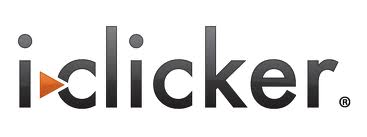 Which of the three KB below are True in I1  ?
C
A
B
p
r
s ← q ∧ p
p
q
s ← q
p
q ← r ∧ s
PDC Semantics: Knowledge Base (KB)
A knowledge base KB is true in I if and only if every clause in KB is true in I.
KB3
KB1
KB2
p
r
s ← q ∧ p
p
q
s ← q
p
q ← r ∧ s
Which of the three KB above are True in I1 ?
KB3
PDC Semantics: Knowledge Base
Definition (truth values of statements cont’): A knowledge base KB  is true in I  if and only if every clause in KB  is true in I.
CPSC 322, Lecture 20
Slide 12
Models
Definition (model)
A model of a set of clauses (a KB) is an interpretation in which all the clauses are true.
CPSC 322, Lecture 20
Slide 13
Example: Models
Which interpretations are models?
CPSC 322, Lecture 20
Slide 14
[Speaker Notes: is a model of KB
   not a model of KB 
   is a model of KB
   is a model of KB
   not a model of KB]
Logical Consequence
Definition (logical consequence)
If KB  is a set of clauses and G  is a conjunction of atoms, G  is a logical consequence of KB, written KB ⊧ G, if G  is true  in every model of KB.
we also say that G  logically follows from KB, or that KB entails G.
   In other words, KB ⊧ G if there is no interpretation in which KB  is true  and G  is false.
CPSC 322, Lecture 20
Slide 15
Example: Logical Consequences
Which of the following is true?
  KB ⊧ q, KB ⊧ p, KB ⊧ s, KB ⊧ r
CPSC 322, Lecture 20
Slide 16
[Speaker Notes: KB ⊧ q, KB ⊧ p, KB ⊭ s, KB ⊭ r]
Lecture Overview
Recap: Logic intro
Propositional Definite Clause Logic: Semantics
PDCL: Bottom-up Proof
CPSC 322, Lecture 20
Slide 17
One simple way to prove that G logically follows from a KB
Collect  all the models of the KB
Verify that G is true in all those models
Any problem with this approach?
The goal of proof theory is to find proof procedures  that allow us to prove that a logical formula follows form a KB avoiding the above
CPSC 322, Lecture 20
Slide 18
Soundness and Completeness
If I tell you I have a proof procedure for PDCL
What do I need to show you in order for you to trust my procedure?
KB ⊦ G means G can be derived by my proof procedure from KB.
Recall KB ⊧ G means G is true in all models of KB.
Definition (soundness)
A proof procedure is sound if KB ⊦ G implies KB ⊧ G.
Definition (completeness)
A proof procedure is complete if KB ⊧ G implies KB ⊦ G.
CPSC 322, Lecture 20
Slide 19
Bottom-up Ground Proof Procedure
One rule of derivation, a generalized form of modus ponens:

If “h ← b1 ∧ … ∧ bm” is a clause in the knowledge base, and each bi  has been derived, then h can be derived.

You are forward chaining on this clause.
(This rule also covers the case when m=0. )
CPSC 322, Lecture 20
Slide 20
[Speaker Notes: It starts form known facts (facts that have been already established)
Contrast this with top-down which starts form the query (what you want to prove) and finds
Clauses to support the query]
Bottom-up proof procedure
KB ⊦ G  if G ⊆ C at the end of this procedure:

C :={};
repeat
	select clause “h ← b1 ∧ … ∧ bm” in KB such 		      that bi ∈ C for all i, and h ∉ C;
	C := C ∪ { h }
until no more clauses can be selected.
KB:   e ← a ∧ b      a       b       r ← f
CPSC 322, Lecture 20
Slide 21
[Speaker Notes: KB a set of definite clauses
C is a set of atoms
Output : set of atoms that are logical consequences of KB]
Bottom-up proof procedure: Example
KB.
z ← f ∧ e
q ← f ∧ g ∧ z
e ← a ∧ b
a
b
r
f
C :={};
repeat
	select clause “h ← b1 ∧ … ∧ bm” in KB such 		      that bi ∈ C for all i, and h ∉ C;
	C := C ∪ { h }
until no more clauses can be selected.
A.
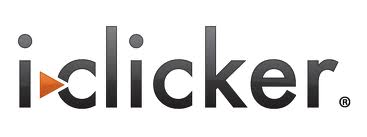 B.
Slide 22
C.
CPSC 322, Lecture 20
Bottom-up proof procedure: Example
z ← f ∧ e
q ← f ∧ g ∧ z
e ← a ∧ b
a
b
r
f
C :={};
repeat
	select clause “h ← b1 ∧ … ∧ bm” in KB such 		      that bi ∈ C for all i, and h ∉ C;
	C := C ∪ { h }
until no more clauses can be selected.
CPSC 322, Lecture 20
Slide 23
Bottom-up proof procedure: Example
z ← f ∧ e
q ← f ∧ g ∧ z
e ← a ∧ b
a
b
r
f
C :={};
repeat
	select clause “h ← b1 ∧ … ∧ bm” in KB such 		      that bi ∈ C for all i, and h ∉ C;
	C := C ∪ { h }
until no more clauses can be selected.
r?  q? z?
CPSC 322, Lecture 20
Slide 24
Learning Goals for today’s class
You can:

Verify whether an interpretation is a model of a PDCL KB. 
Verify when a conjunction of atoms is a logical consequence of a knowledge base.  
Define/read/write/trace/debug the bottom-up proof procedure.
CPSC 322, Lecture 4
Slide 25
Next class
(still section 5.2)
Soundness and Completeness  of Bottom-up Proof Procedure
Using PDC Logic to model the electrical domain
Reasoning in the electrical domain
CPSC 322, Lecture 20
Slide 26
Study for midterm (This Thurs)
Midterm: 6 short questions (8pts each) + 2 problems (26pts each)
Study: textbook and inked slides
Work on all practice exercises and revise assignments!
While you revise the learning goals, work on review questions  (posted on Connect) I may even reuse some verbatim 
Also work on couple of problems (posted on Connect)  from previous offering (maybe slightly more difficult) … but I’ll give you the solutions 
CPSC 322, Lecture 20
Slide 27
midterm (This Thurs)
Midterm on June 8 – first block of class
Search
CSP
SLS
Planning
Possibly simple/minimal intro to logics
CPSC 322, Lecture 20
Slide 28